Многофункциональная
интерактивная игра-викторина для обучающихся с ОВЗ 
«Самый эрудированный»
автор:
педагог-психолог
Зверева Ю.М.
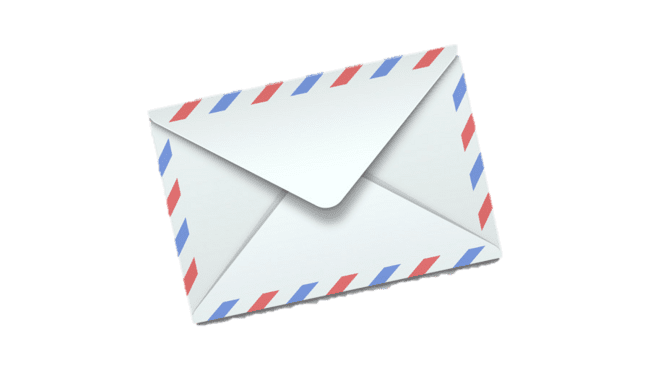 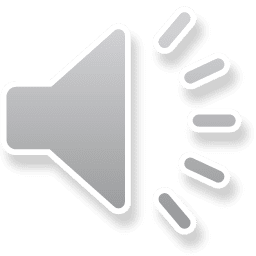 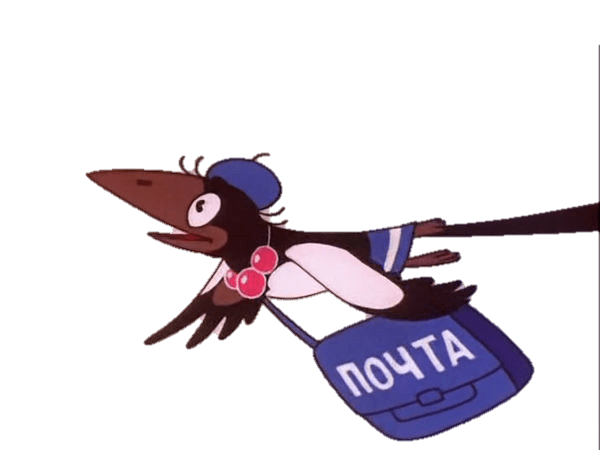 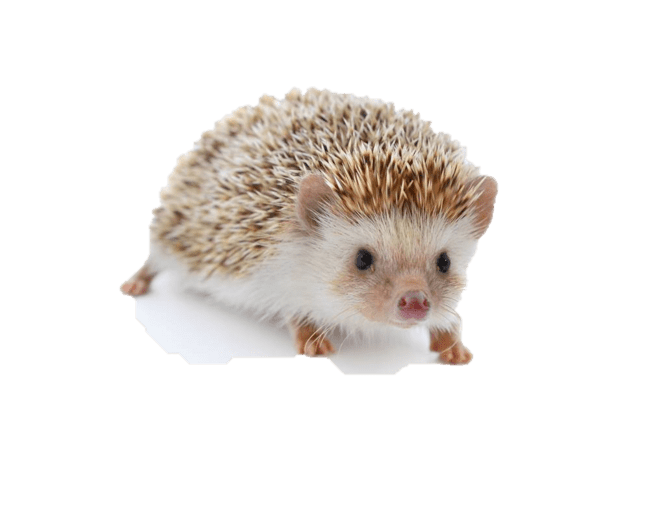 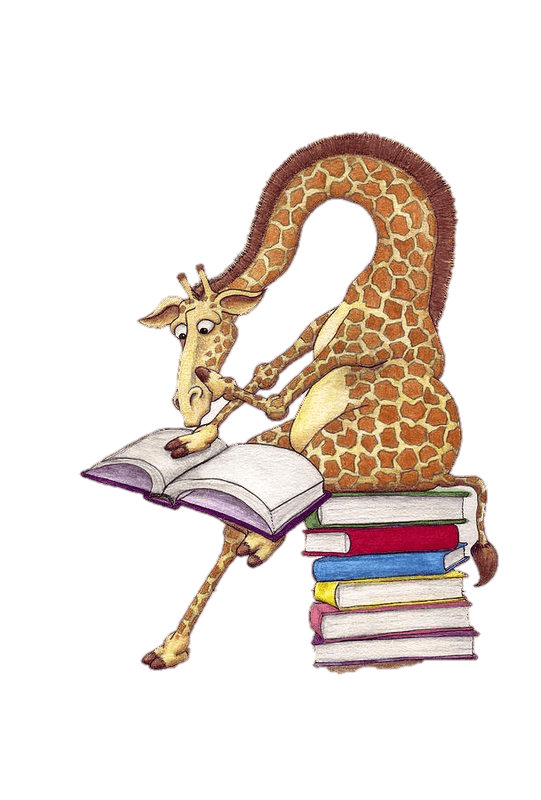 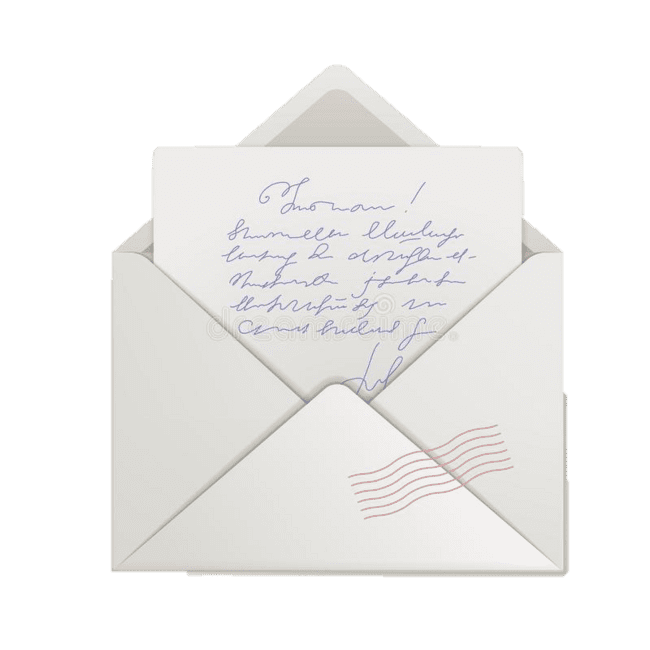 ДОРОГИЕ РЕБЯТА! Я УЧАСТВУЮ В КОНКУРСЕ ЗНАТОКОВ СИБИРИ, Я МНОГОЕ ИЗУЧИЛ ПРО ВАШУ РОДИНУ, НО ВОТ НЕ ВСЁ ЗНАЮ ПРО ЖИВОТНЫХ СИБИРИ.
Я ЗНАЮ, ЧТО ВЫ ХОРОШО С НИМИ ЗНАКОМЫ, ПОМОГИТЕ МНЕ СПРАВИТЬСЯ С ЗАДАНИЯМИ! Я ОЧЕНЬ ХОЧУ ПОБЕДИТЬ И ПОЛУЧИТЬ В ПОДАРОК ПУТЁВКУ В ВАШИ КРАСИВЫЕ СИБИРСКИЕ КРАЯ!!!
УГАДАЙ ГОЛОСА СИБИРСКИХ ЖИВОТНЫХ
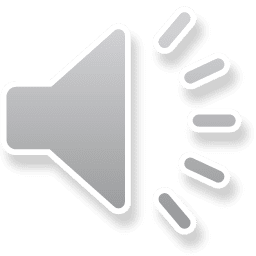 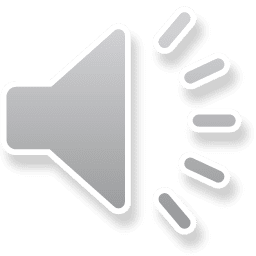 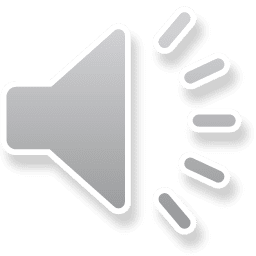 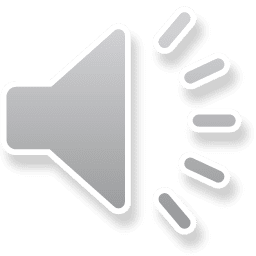 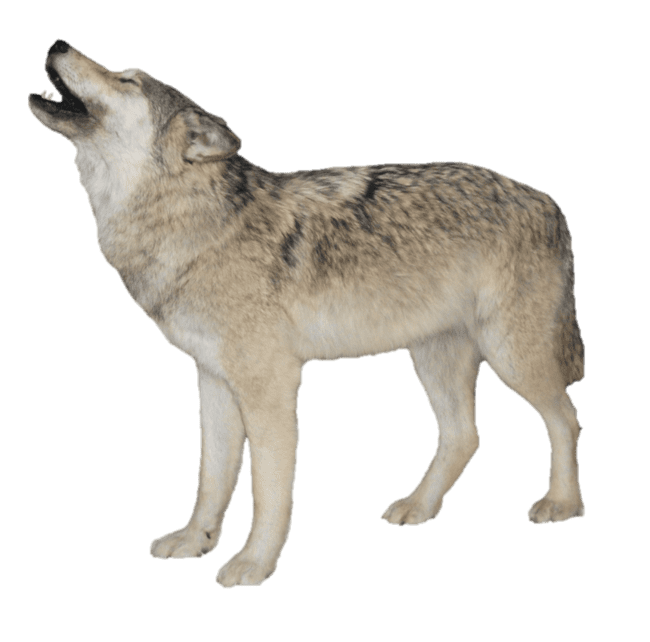 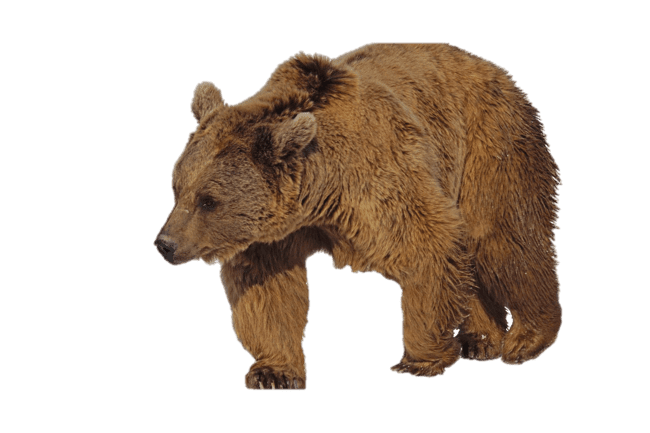 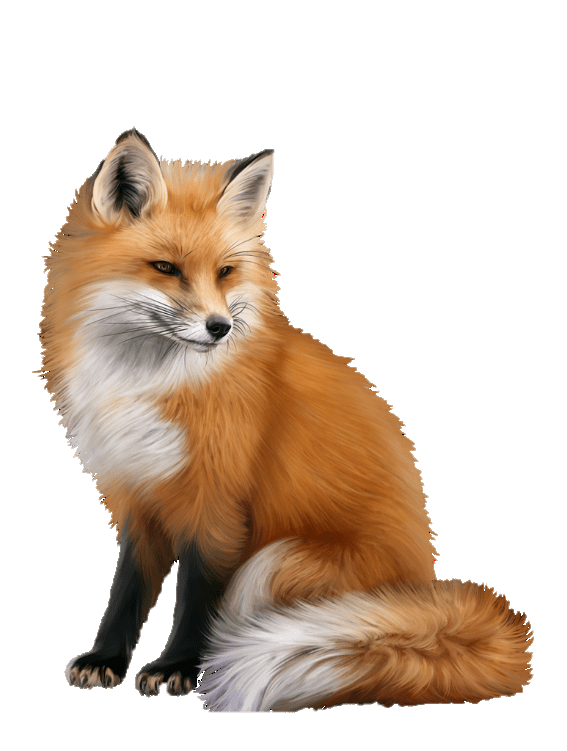 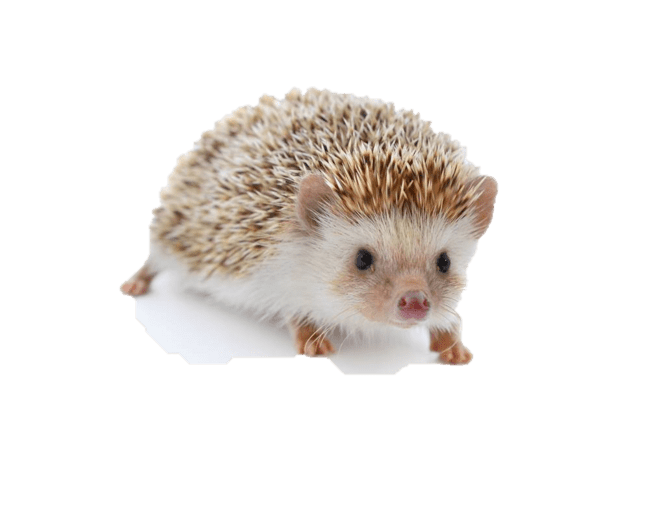 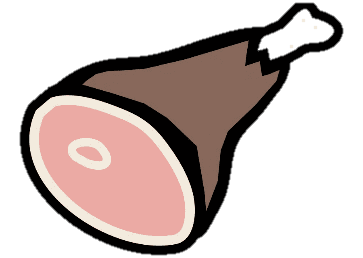 УГОСТИМ ЖИВОТНЫХ
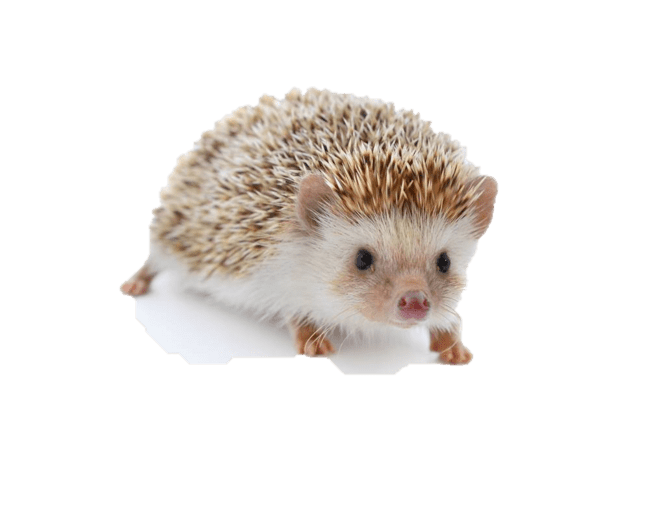 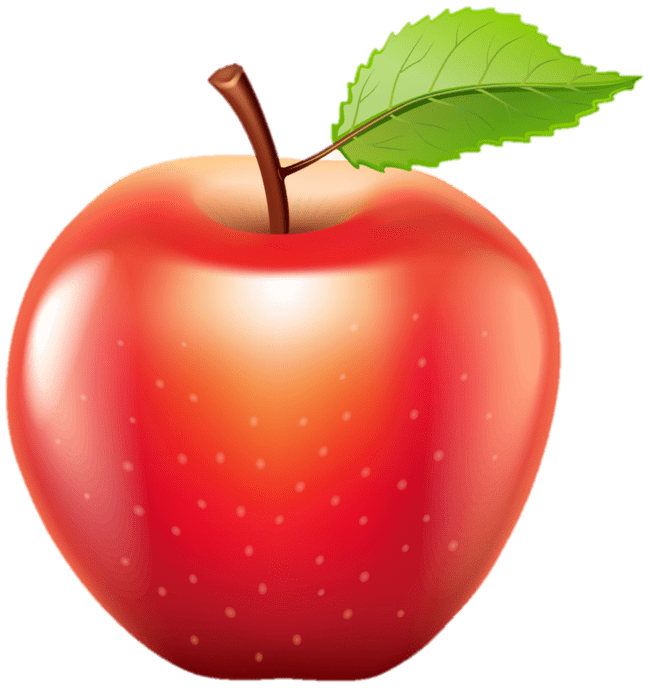 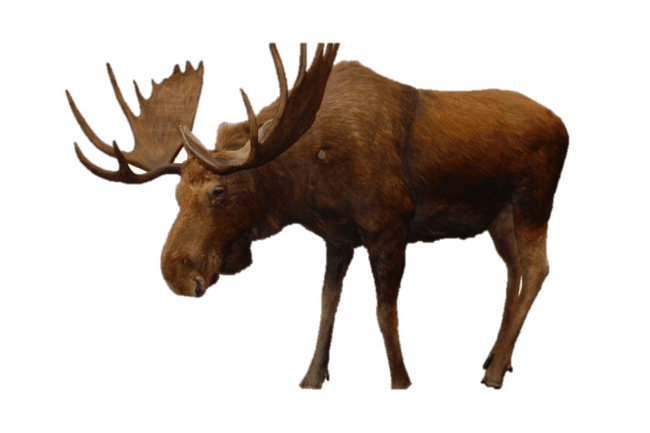 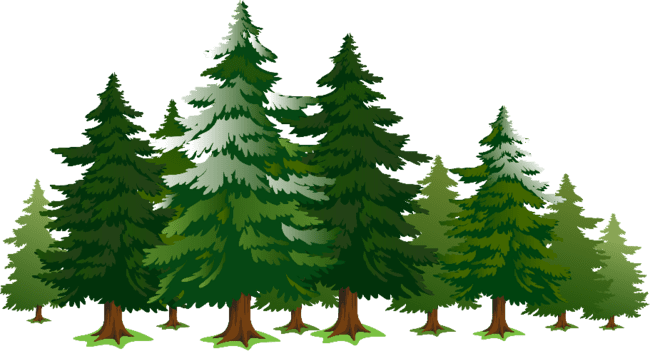 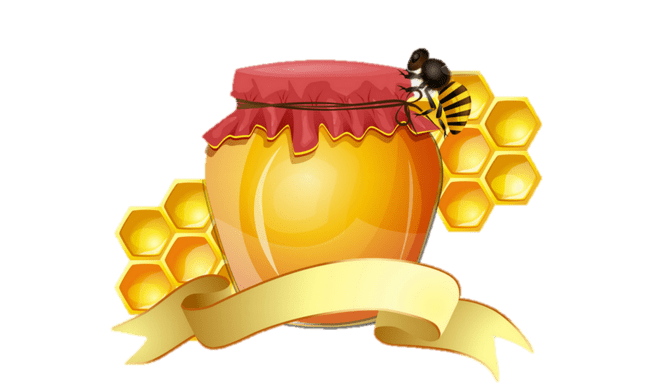 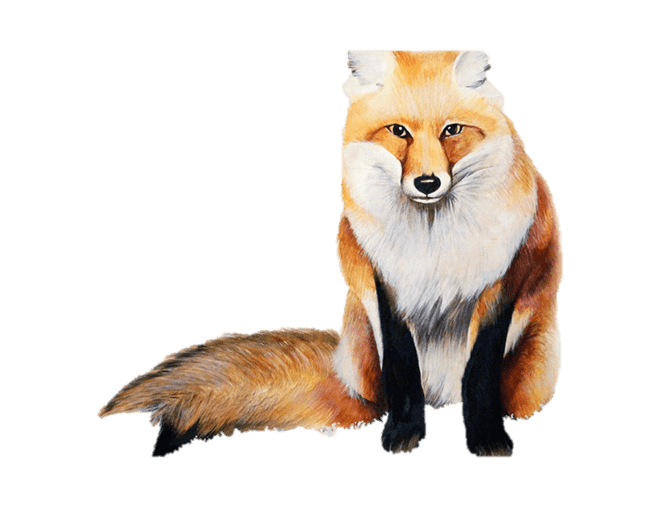 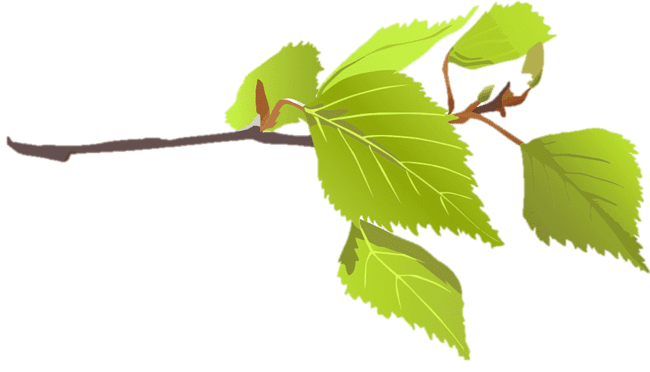 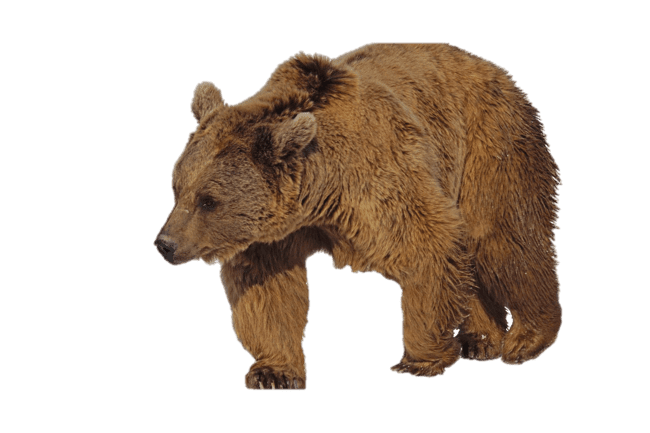 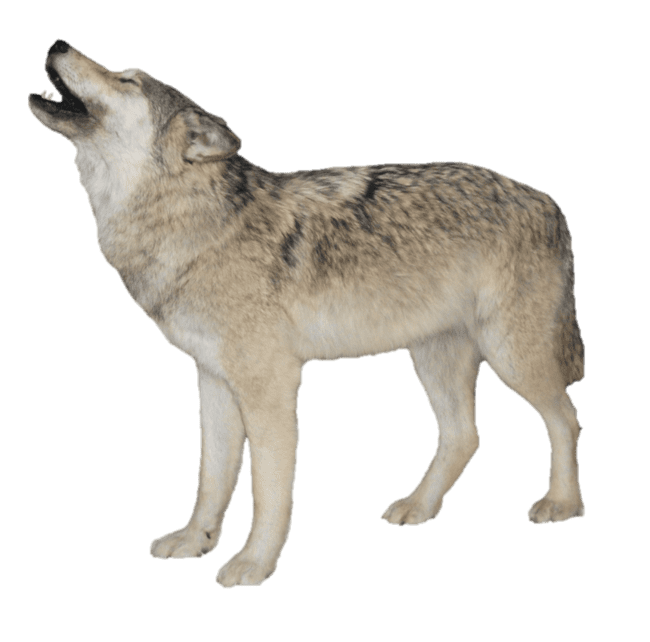 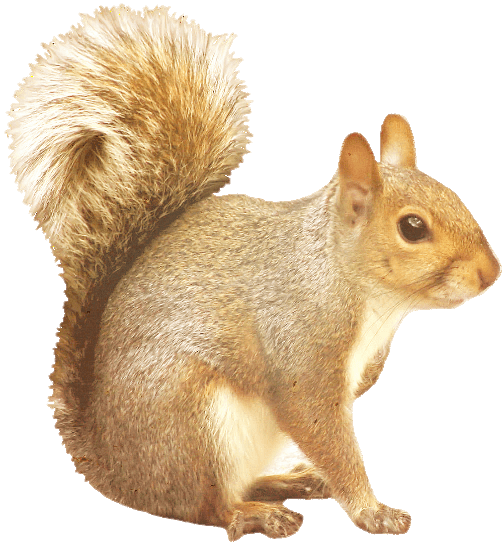 ЖИВОТНЫЕ СИБИРИ И ИХ ДЕТЁНЫШИ
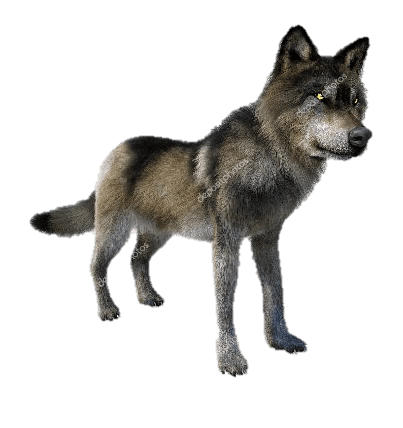 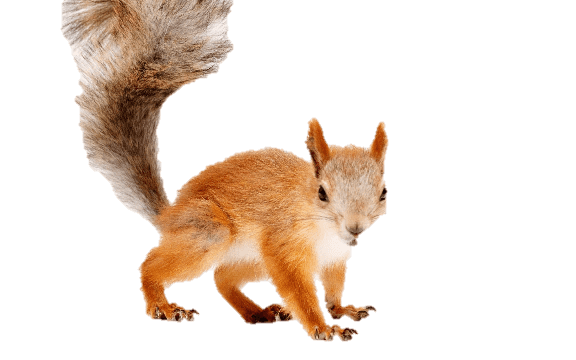 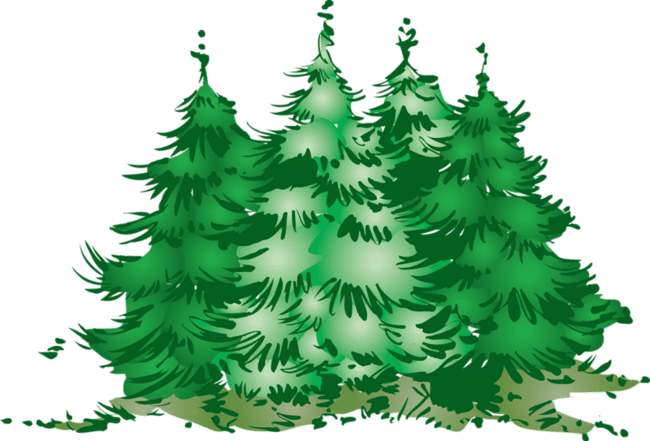 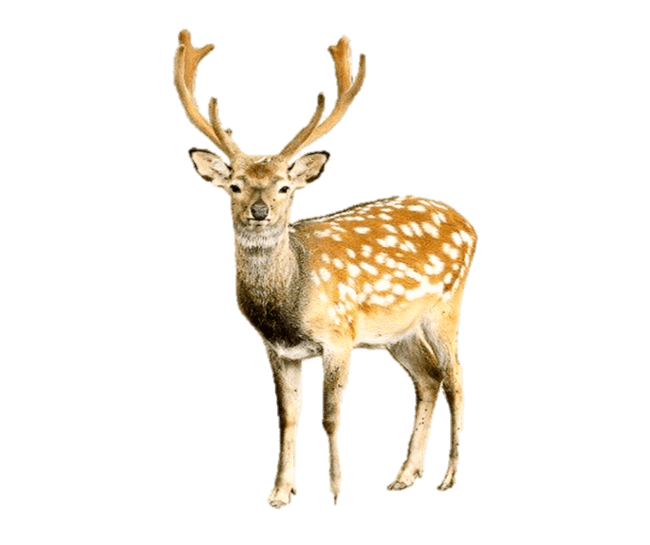 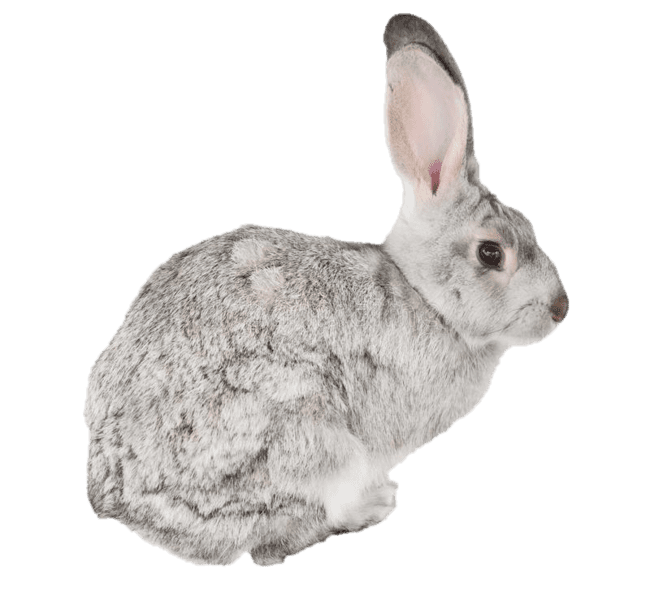 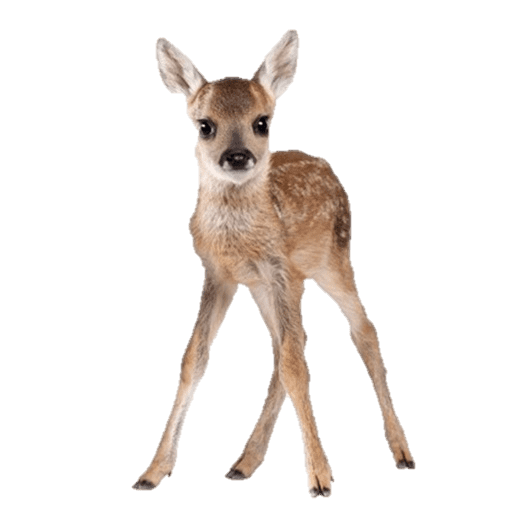 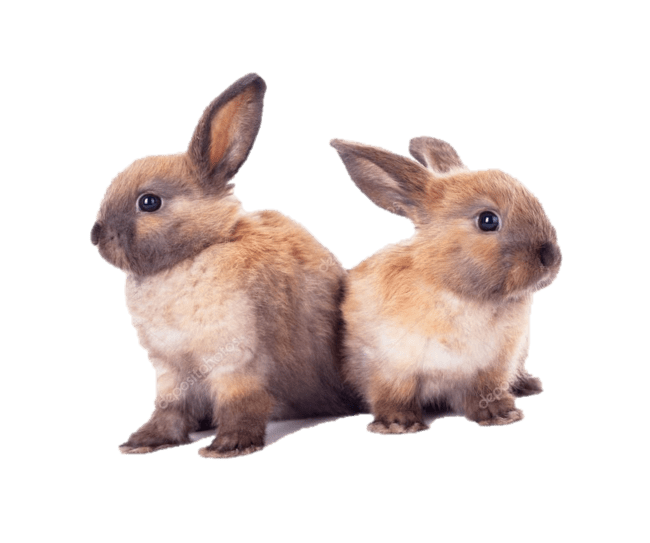 КТО ГДЕ ЖИВЁТ?
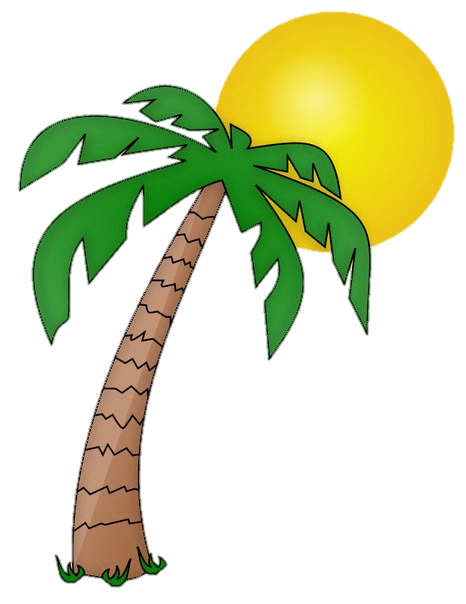 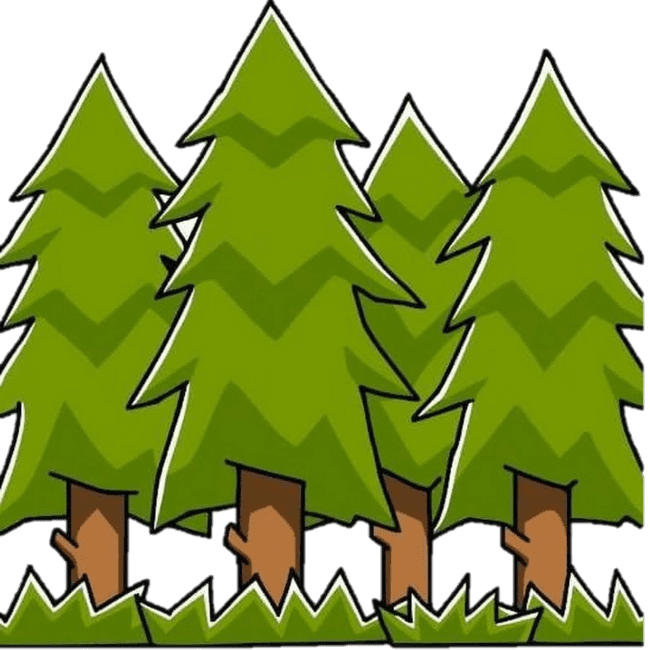 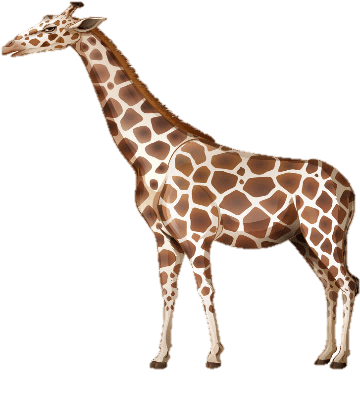 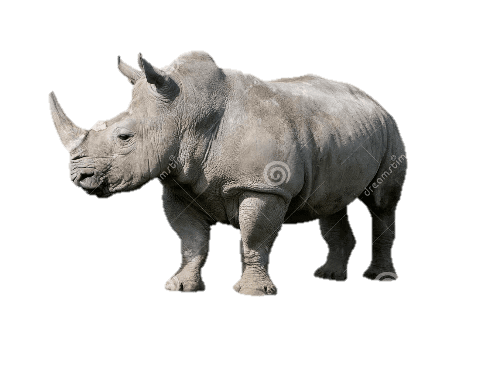 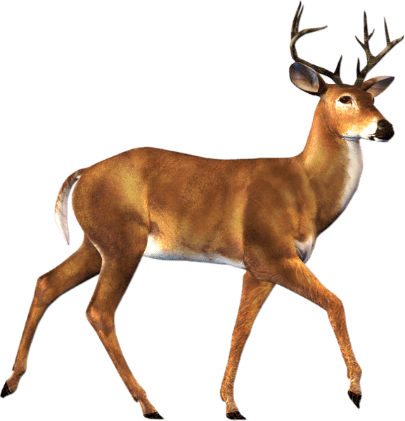 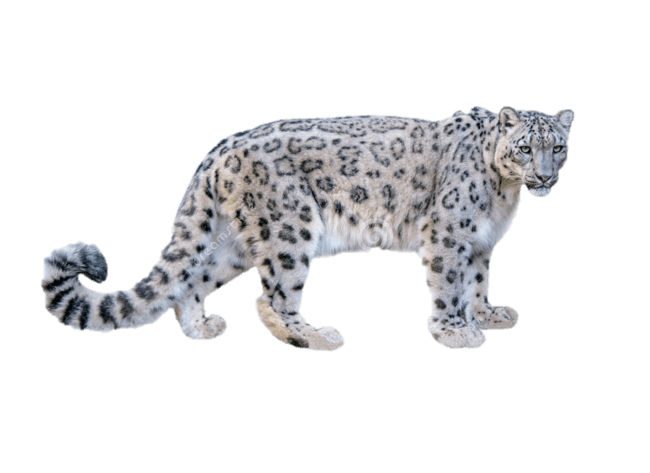 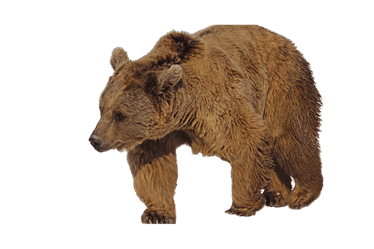 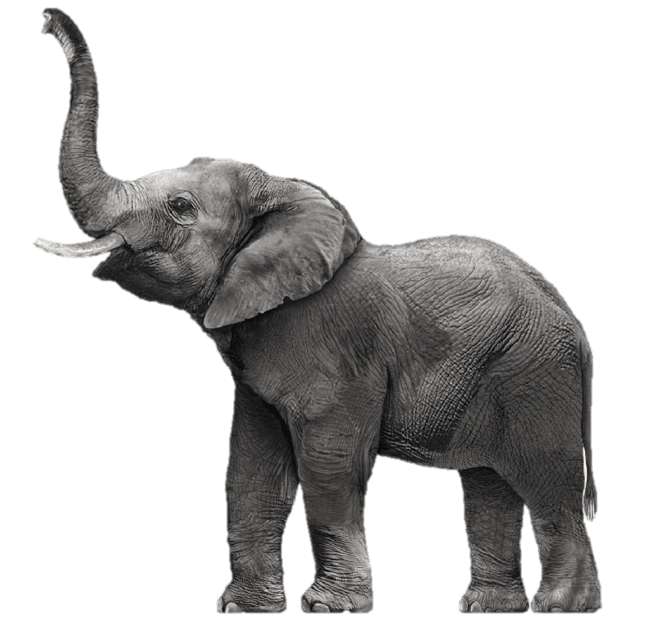 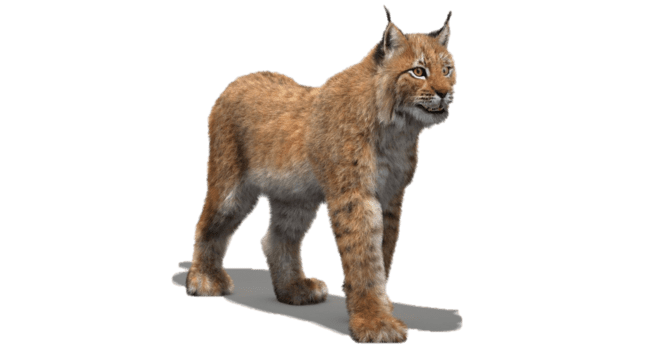 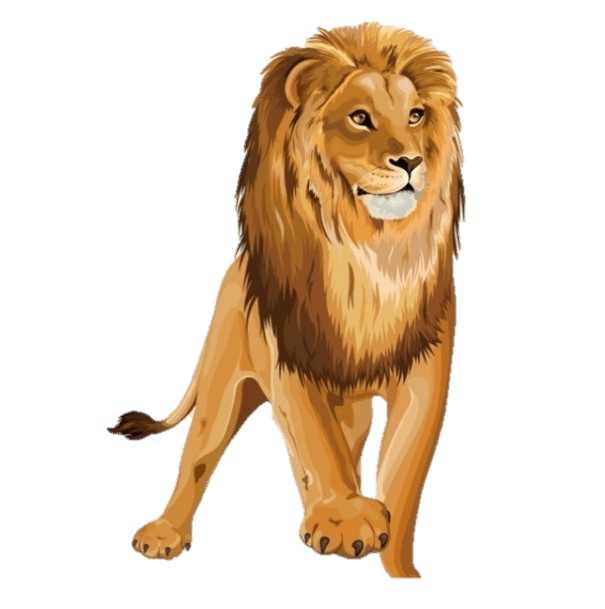 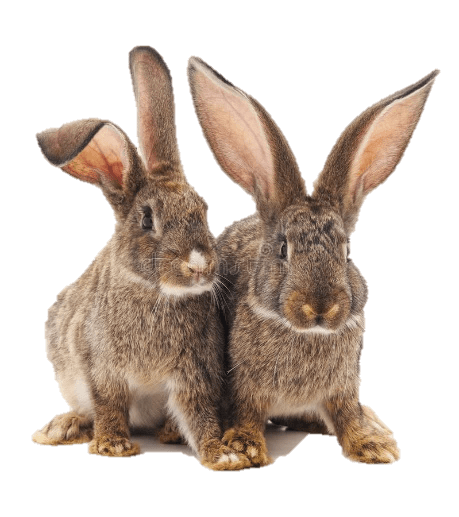 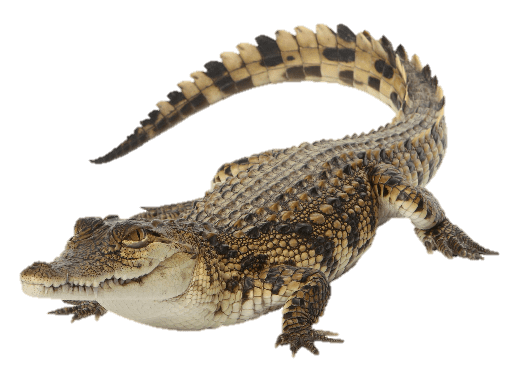 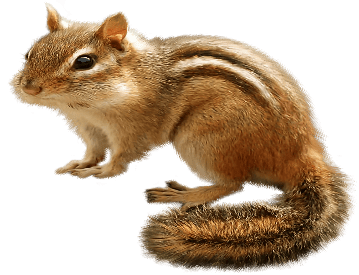 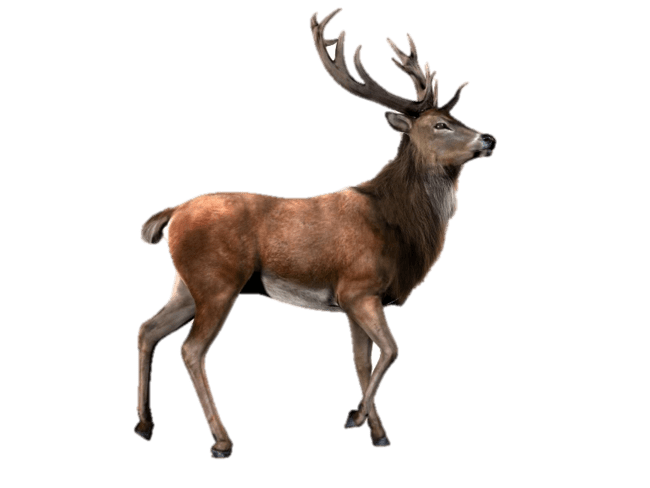 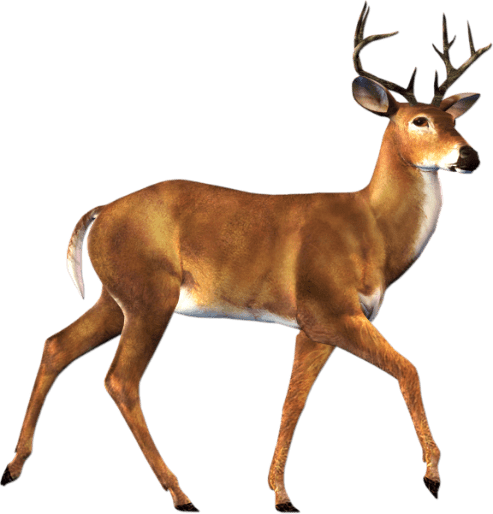 ПОСЧИТАЙ.
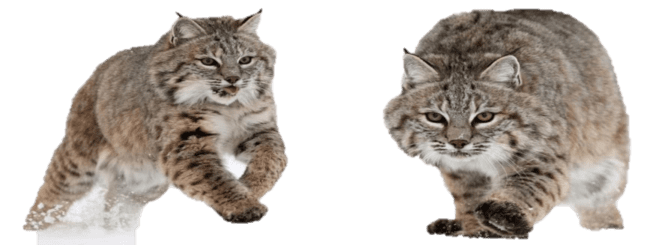 2
?
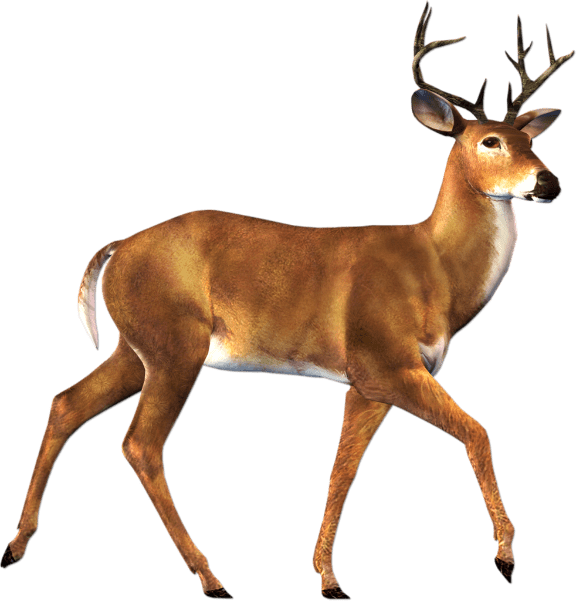 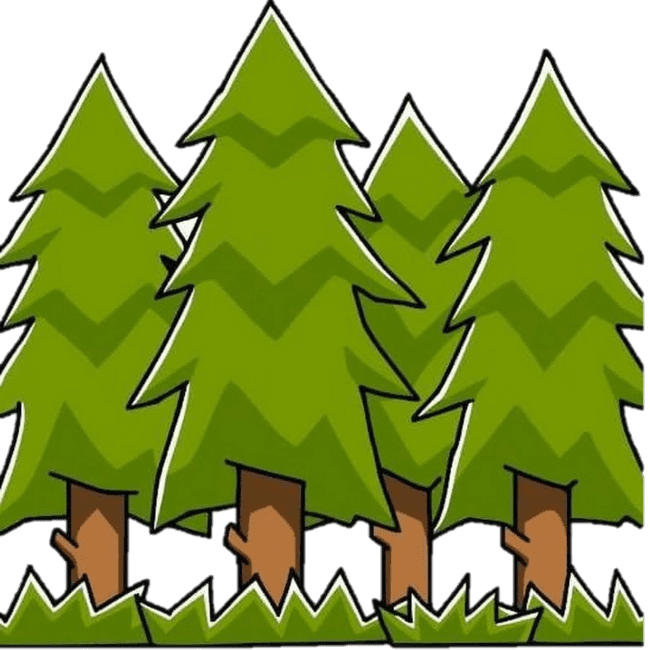 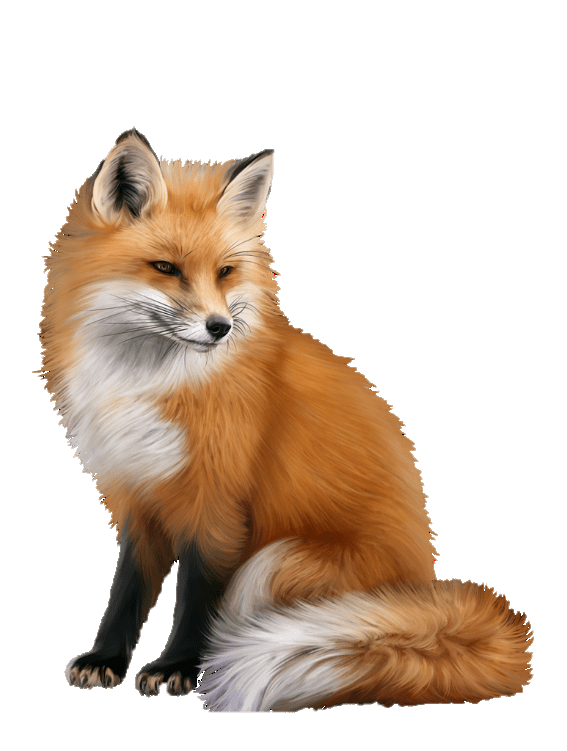 3
?
?
1
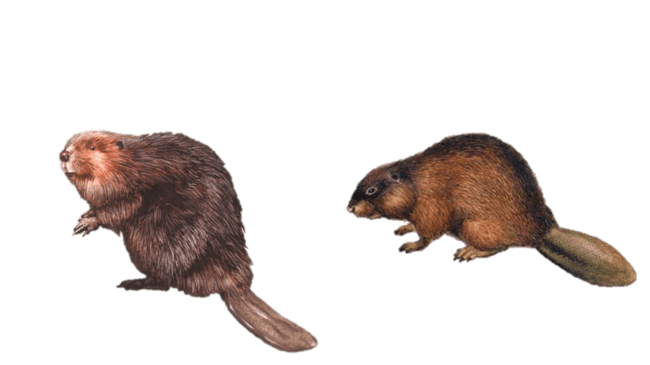 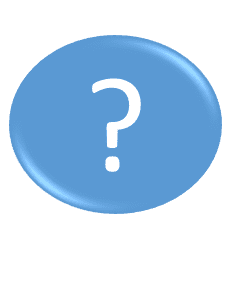 5
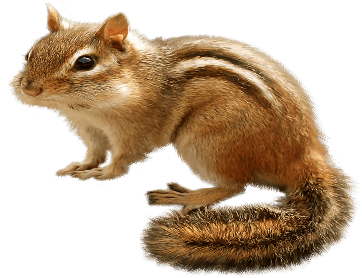 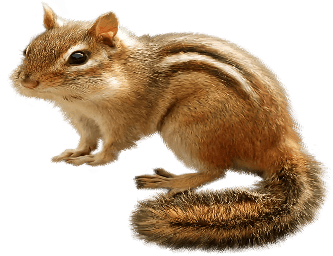 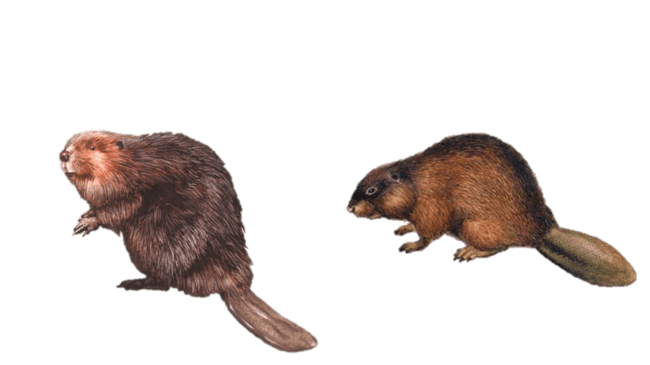 ?
4
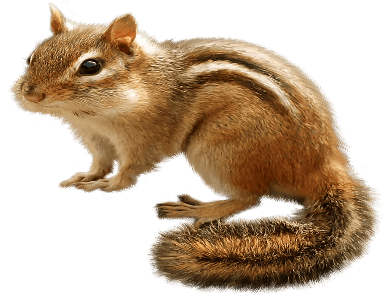 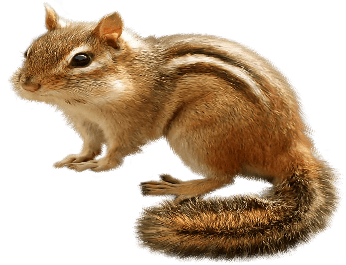 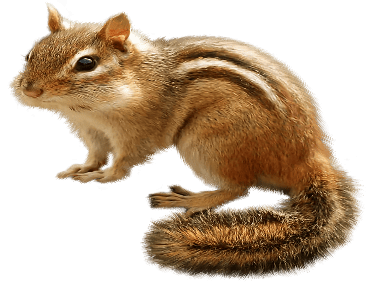 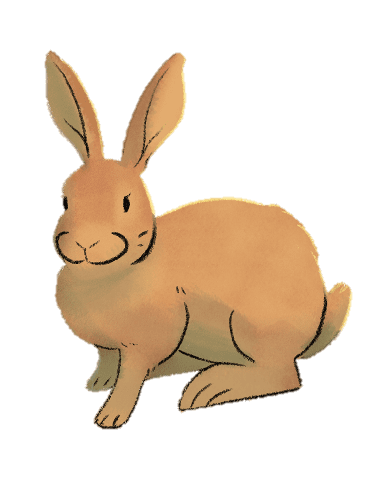 ОТГАДАЙ КРОССВОРД
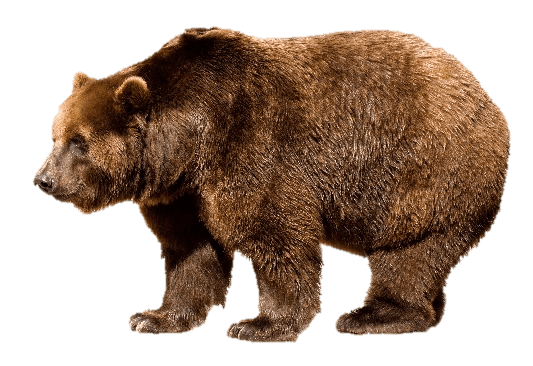 1
З
А
Я
Ц
КОСОЙ
СОХАТЫЙ
КОСОЛАПЫЙ
СЕРЫЙ
РЫЖАЯ
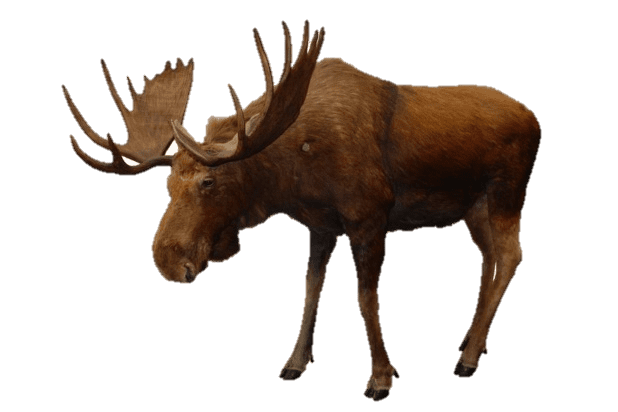 2
Л
О
С
Ь
3
М
Е
Д
В
Е
Д
Ь
4
В
О
Л
К
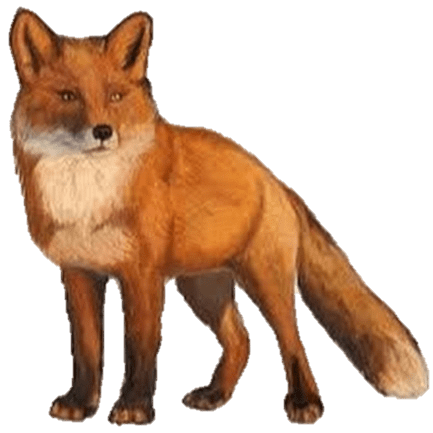 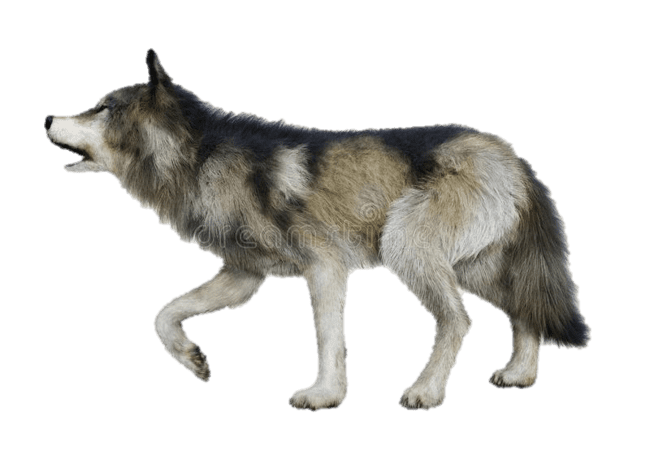 Л
5
И
С
А
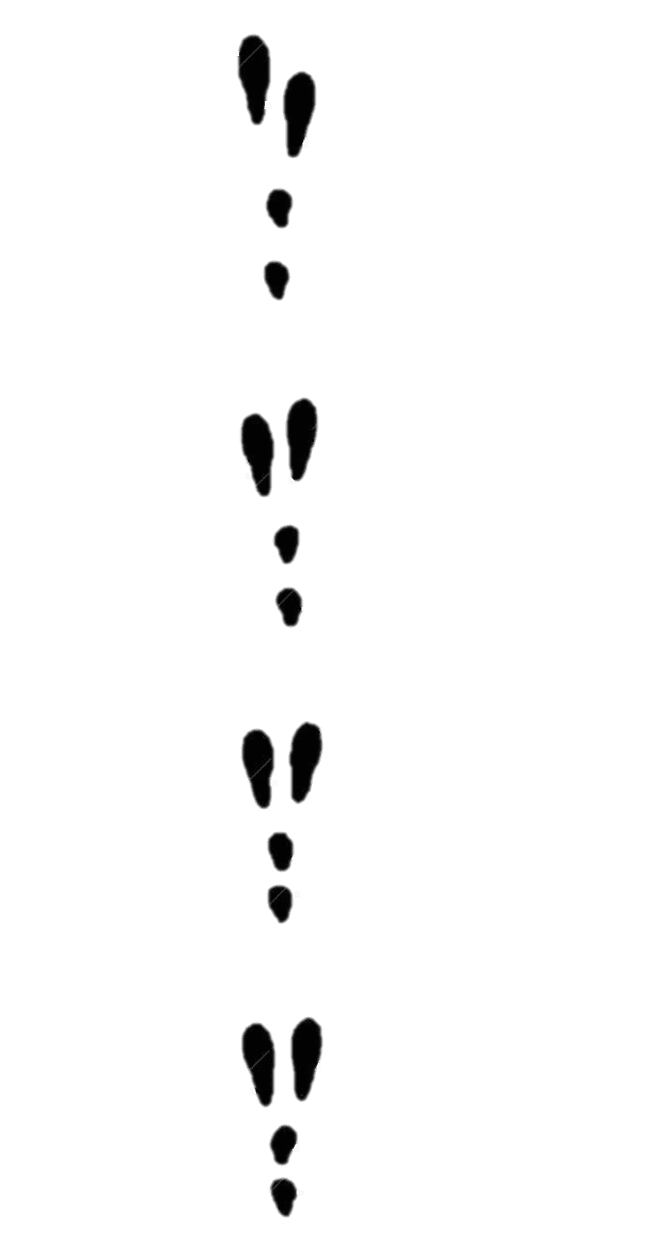 ЧЬИ СЛЕДЫ?
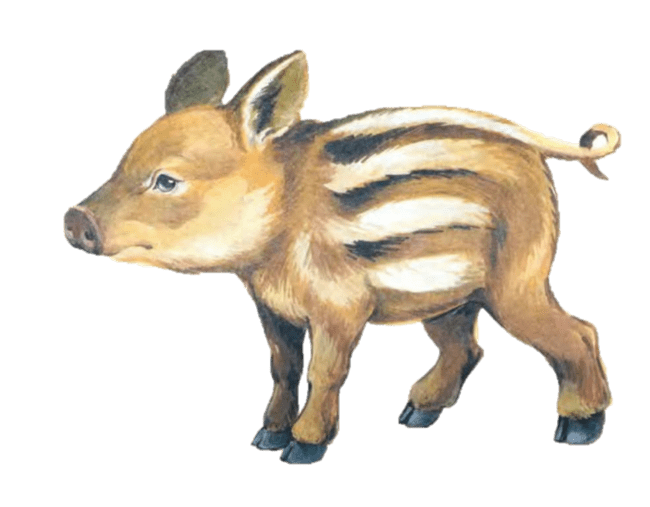 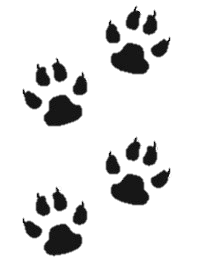 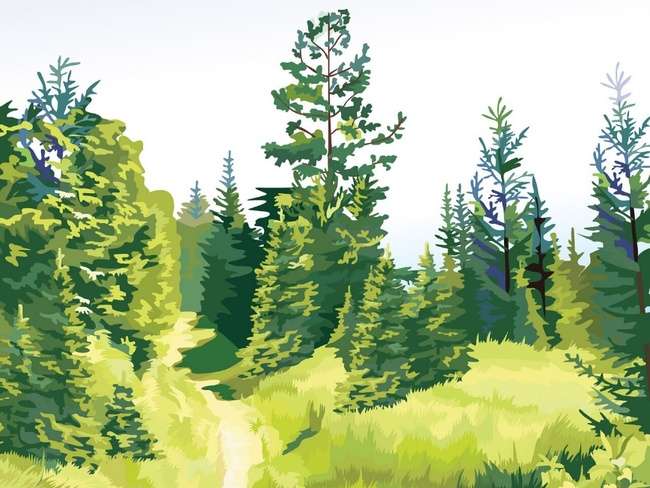 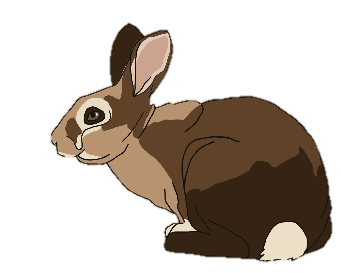 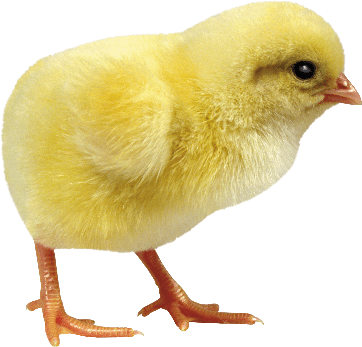 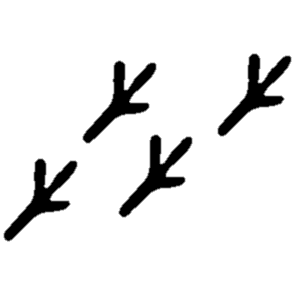 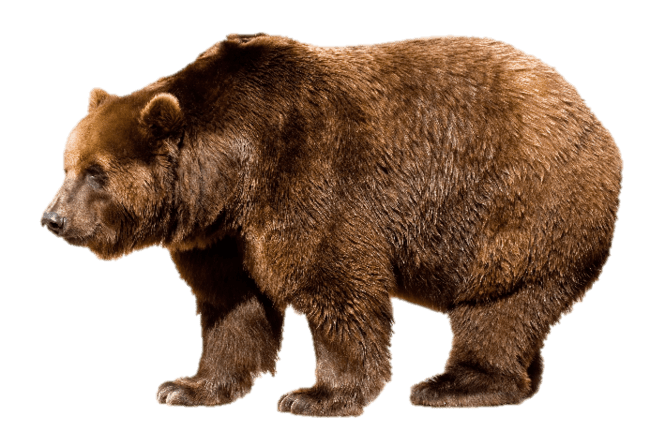 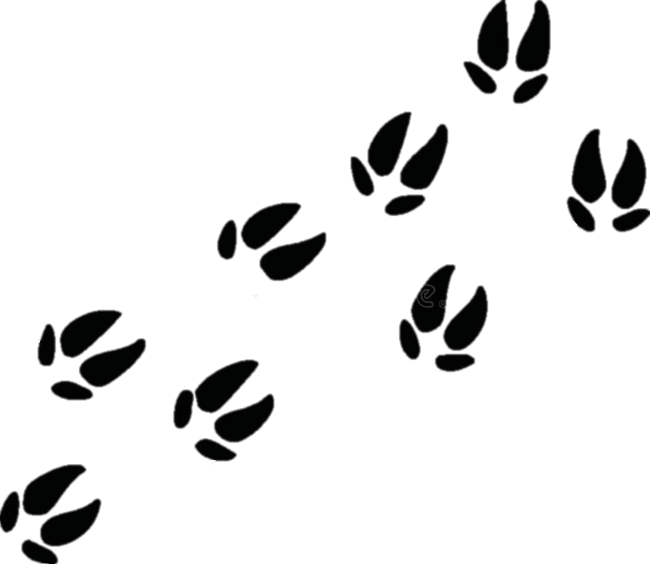 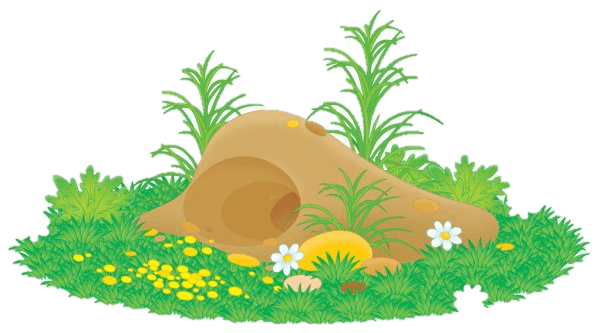 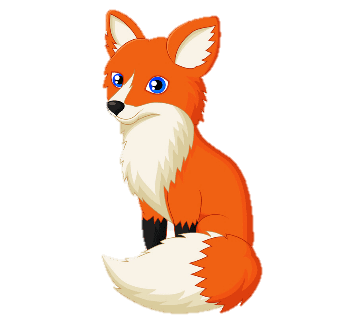 ЧЕЙ ДОМИК?
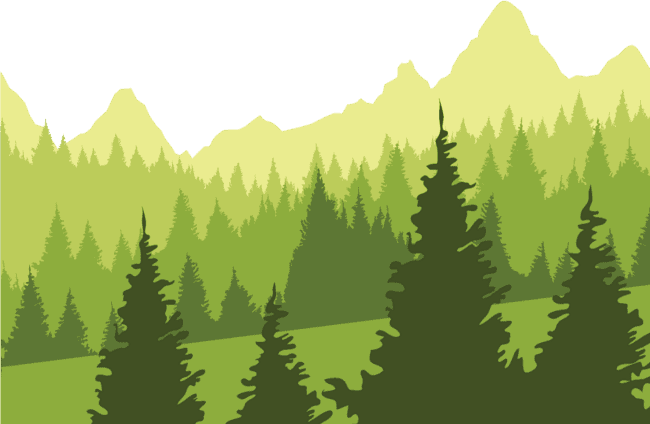 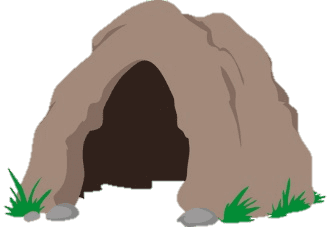 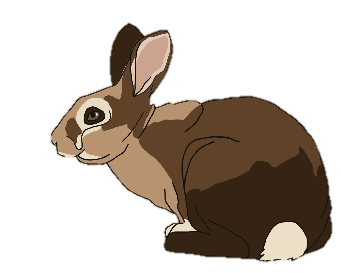 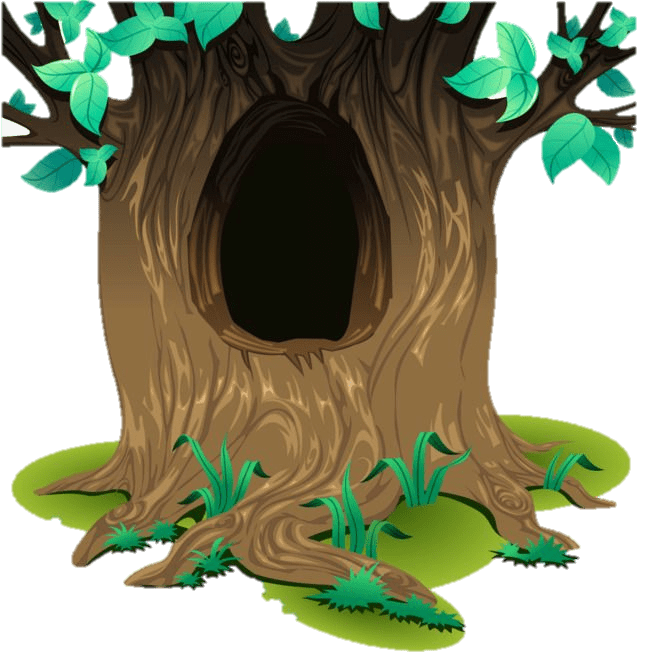 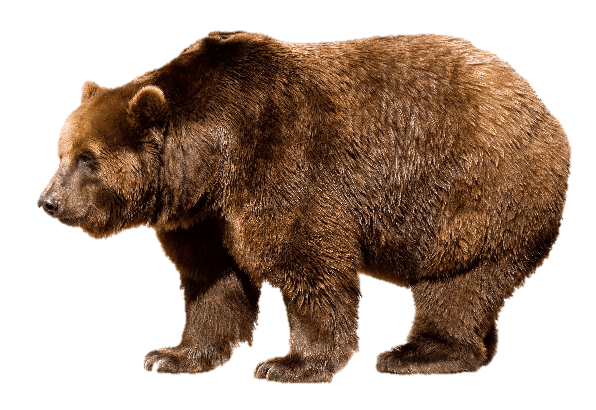 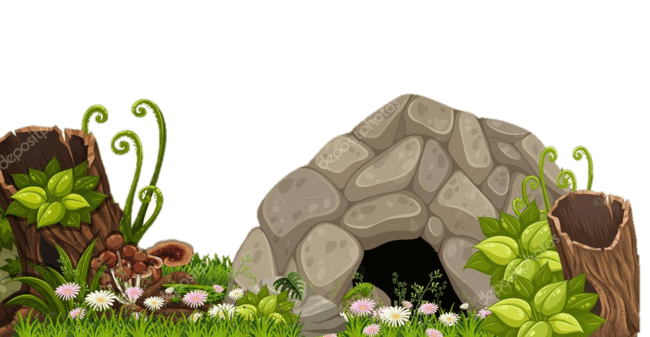 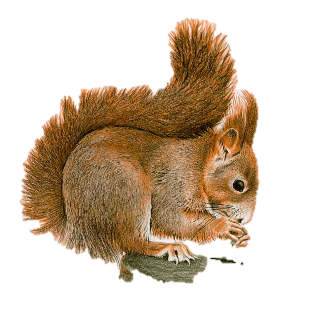 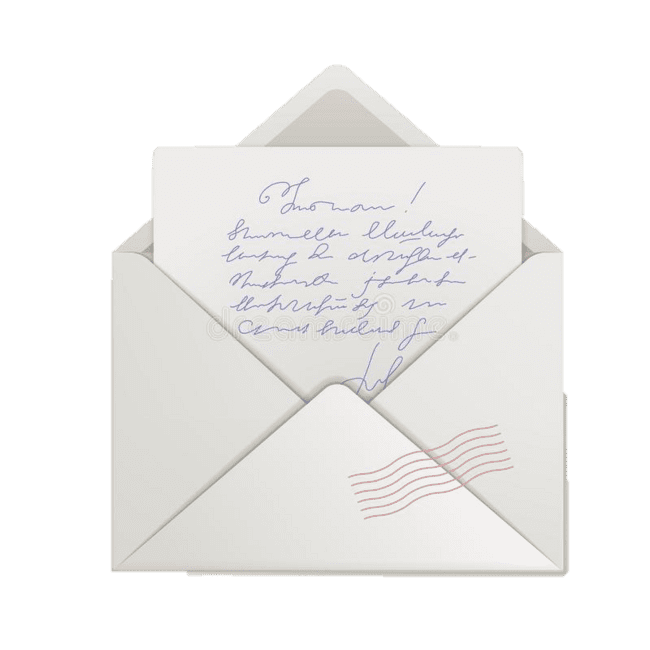 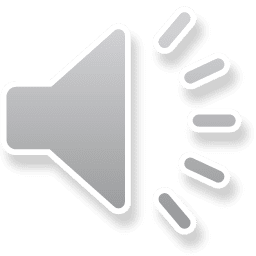 СПАСИБО, РЕБЯТА, ВЫ ПОМОГЛИ МНЕ СПРАВИТЬСЯ С ЗАДАНИЯМИ!
Я ВЫИГРАЛ ПУТЁВКУ И ОФОРМЛЯЮ БИЛЕТ. УЖЕ МЕЧТАЮ О ЛЕСЕ С ПЕНИЕМ ПТИЦ.ЖДИТЕ В ГОСТИ!
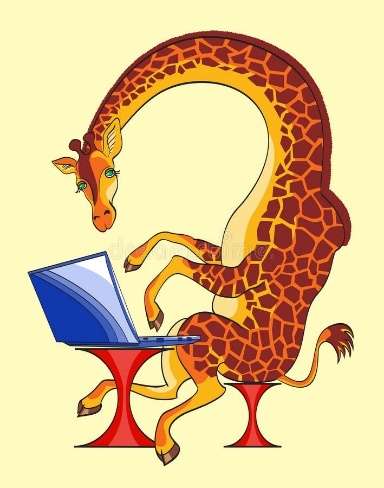 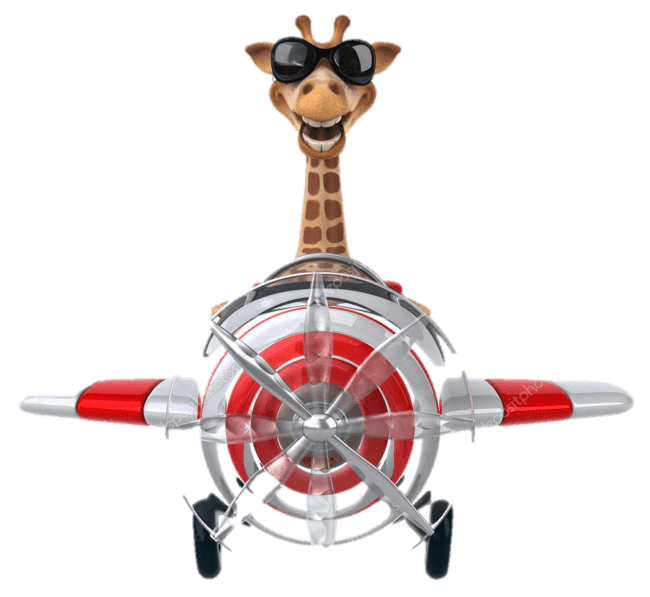 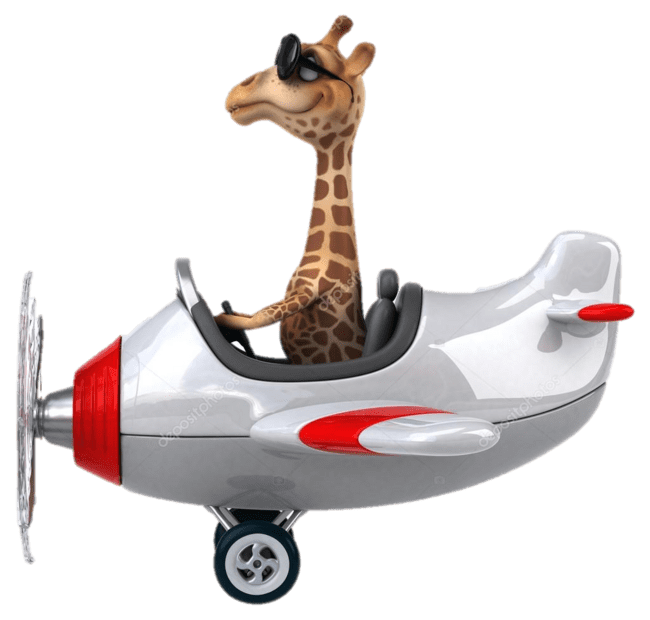